بسم الله الرحمان الرحيم
التسويق السياسي
مقدمة
المبحث الاول : ماهية التسويق السياسي
المطلب الاول : نشأة و تعريف التسويق السياسي
المطلب الثاني: خصائص ووظائف التسويق السياسي
المطلب الثالث : المزيج التسويقي السياسي
المطلب الرابع: استراتجيات التسويق السياسي
المبحث الثاني : التسويق السياسي كألية لإدارة الحملات الانتخابية
المطلب الاول : تعريف الحملة الانتخابية
المطلب الثاني: إدارة الحملات الانتخابية
المطلب الثالث: أدوات التسويق السياسي في الحملات الانتخابية
المطلب الرابع : دراسة حالة عن التسويق الاستراتيجي (حملة ترامب 
الانتخابية لسنة 2024)
خاتمة
خطة البحث
مقدمة
التسويق السياسي هو مجال متنامٍ ومتعدد الأبعاد يشمل تطبيق مبادئ وتقنيات التسويق التقليدية على الحقول السياسية بهدف التأثير في الرأي العام، التأثير على اختيارات الناخبين، وبناء صورة إيجابية للمرشحين أو الأحزاب السياسية و في عصر المعلومات والتكنولوجيا المتطورة، أصبح التسويق السياسي أحد العناصر الأساسية التي يعتمد عليها السياسيون لتحقيق النجاح في الانتخابات، سواء على المستوى المحلي أو الدولي
الاشكالية :
الى أي مدى يأثر التسويق السياسي على الاختيارات السياسية للفرد و صناعة الراي العام ؟
نشأة التسويق السياسي
نشأ التسويق السياسي كفن للإقناع منذ العصور القديمة حيث ارتبط بفلاسفة مثل أرسطو تطور بشكل ملحوظ خلال عصر النهضة، خاصة مع أفكار نيكولا ميكافيلي. في القرن العشرين، بدأ استخدام أدوات التسويق في السياسة خصوصاً في الولايات المتحدة، حيث كانت الانتخابات الرئاسية عام 1960 علامة فارقة في تأثير وسائل الإعلام على الحملات الانتخابية منذ الثمانينيات، أصبح التسويق السياسي مجالاً معرفياً مستقلاً، مع التركيز على استراتيجيات جديدة تتماشى مع التكنولوجيا الحديثة واحتياجات الديمقراطية الجماهيرية
مفهوم التسويق السياسي
يستخدم مصطلح التسويق في العلوم الاقتصادية، وقد نقل إلى العلوم السياسية للدلالة على التلاعب بأفكار وسلوكات الأفراد السياسية و يعرف التسويق السياسي على أنه مجموعة من الأنشطة التي تستهدف تعظيم وتنظيم عدد المؤيدين المرشح سياسي، أو لحزب معين أو برنامج، أو فكرة معينة بما في ذلك الدعم المادي الجماهيري باستخدام كافة وسائل الاتصال الجماهيري، أو أي وسائل أخرى ضرورية
التسويق السياسي
خصائص التسويق السياسي في اطار السوق السياسي
التركيز على المستهلك السياسي المضاد
التركيز على الشكل في مقابل المضمون
التركيز على البحوث واستطلاعات الرأي
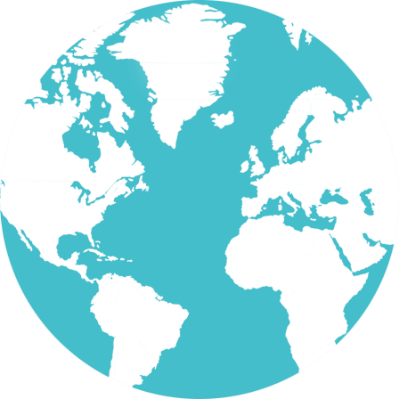 التركيز على البعد الاجتماعي والثقافي
التركيز على دور وسائل الاتصال في بناء الصورة ذهنية
التركيز على البعد الأيديولوجي
وظائف التسويق السياسي
وظيفة التوزيع
وظيفة الاتصال
وظيفة التكلفة
وظيفة الانتاج
وظيفة أدارة الاخبار
وظيفة زيادة التمويل
وظيفة أدارة الترابط الداخلي
وظيفة توجيهية
المزيج التسويقي السياسي
2.أساليب الإعلام
3.تمويل الحملة الانتخابية
01
يتم تمويل أو دعم برامج الأحزاب السياسية من خلال الموازنة المخصصة من قبل الدولة لهذه الأحزاب ، وأيضاً من خلال الاشتراكات التي يدفعها أعضاء الحزب، إضافة إلى الهيات والمساعدات المالية التي تحصل عليها هذه الأحزاب السياسية من المؤيدين لها كرجال الأعمال والاقتصاد والاستثمارات المالية للحزب في المجالات المختلفة
يقوم مفهوم عملية الاتصال الترويجي للأحزاب السياسية على فكرة إيصال الرسالة الترويجية إلى الطرف الآخر (الرأي العام) لجلب انتباههم وتحريك الفضول لديهم ومن ثم كسب رضاهم وتعاطفهم، وتأييدهم ومشاركتهم في برنامج الحزب وفي دعم مرشحيه
02
03
01.المنتج السياسي
يعتبر المنتج من أبرز عناصر المزيج التسويقي في مؤسسات الأعمال، خاصة إذ علمنا أنه الأساس الذي تقوم عليه العناصر الأخرى ويقوم هذا المفهوم على أي شيء يحمل خصائص وصفات ملموسة أو غير ملموسة يمكن عرضها في السوق لجذب الانتباه إليها، وبه يمكن تلبية الاحتياجات والرغبات الإنسانية المادية أو الخدمية
استراتجيات التسويق السياسي
تجزئة السوق السياسية
3- الفاعلية السياسية في 
التسويق السياسي
2-العلامة التجارية السياسية
تعريف الحملة الانتخابية
الحملة
الانتخابية
الحملة الانتخابية هي سلسلة من الأنشطة والفعاليات التي تنظمها الأحزاب السياسية أو المرشحون بهدف التأثير على الناخبين وكسب تأييدهم في الانتخابات وتتضمن الحملة الانتخابية مجموعة من الاستراتيجيات والأدوات التي تهدف إلى توصيل رسائل سياسية للناخبين، وتوضيح رؤية المرشح أو الحزب، وتعزيز صورته في المجتمع، مع التركيز على إقناع المواطنين بانتخابه.
إدارة الحملات الانتخابية
01
02
03
04
05
06
07
استخدام وسائل الإعلام
إدارة العلاقات العامة
تحليل الجمهور المستهدف
استراتيجيات التمويل و التحفيز و التعبئة
التسويق عبر البيانات وتحليلها
التخطيط للفعاليات والمناسبات
إعداد الرسائل السياسية
أدوات التسويق السياسي
استبيانات الرأي العام
استبيانات ما قبل الانتخابات
استبيانات أثناء الانتخابات
استبيانات ما بعد الانتخابات
دراسات الحالة
المقابلات الشخصية
الخطابات المحلية
دراسة حالة عن التسويق الاستراتيجي (حملة ترامب الانتخابية لسنة 2024)
في هذه الانتخابات، شهدنا استراتيجيات حملة فريدة من نوعها من قبل المرشحين الرئاسيين وما أذهلنا أكثر هو قدرة الرئيس السابق دونالد ترامب على نشر التسويق بطريقة قوية ومثيرة للجدال، وهو انعكاس حقيقي لنهجه في كل شيء( كل شيء داخل، كل شيء خارج) بلا قيود إنه يرمز إلى كيفية تشكيل التسويق لتصوراتنا للمرشحين وحتى يذهب خطوة أبعد في إعادة تصور الديمقراطية في النفسية الأمريكية الأوسع و من الاساليب الدي استعملها ترامب هي
إكس وتويتشعصر الحملات غير المفلترة
كان أحد العناصر البارزة في استراتيجية حملة ترامب في هذه الدورة هو استخدامه المكثف لـ إكس (تويتر سابقًا) كما استفاد ترامب من تويتش، وهي منصة مرتبطة عادةً بالألعاب، للوصول إلى جمهور أصغر سنًا وأكثر دراية بالتكنولوجيا من خلال بث التجمعات والخطابات
البث الصوتي: لاعب رئيسي في الاستراتيجية السياسية الحديثة
اتخذ دونالد ترامب نهجًا غير تقليدي ولكنه فعال للغاية من خلال القيام بجولات على بعض أكثر البرامج الصوتية شعبية في الفضاء الرقمي. ظهوره في برامج مثل Nelk Boys Podcast و Theo،Von و Andrew،Shultz و Adin،Ross و Lex،Fridman و Patrick Bet-David والأهم من ذلك جو روجان وضعه مباشرة أمام جمهور لم يكن لديه الكثير من التواصل معه من قبل الفئة العمرية الأصغر سنًا والأصلية رقميًا كانت هذه خطوة، على الرغم من بساطتها في الظاهر، كان لها تأثير كبير على علامة ترامب التجارية وجهوده التوعوية.
التأييدات المفاجئة: مجتمع المسلمين في ميشيغان
كان أحد أكثر التطورات الغير المتوقعة لحملة ترامب وهو التأييد من بعض المنظمات الإسلامية في ميشيغان، وهي ولاية ساحة معركة حاسمة وعلى الرغم من تاريخ ترامب مع السياسات المثيرة للجدل
 (مثل حظر المسلمين، الأمر التنفيذي الذي حظر الرعايا الأجانب من سبع دول شوهت المسلمين)، إلا أن رسالته المحلية وتركيزه على قضايا مثل السلام في الشرق الأوسط بدا وكأنه يتردد صداه لدى قطاعات معينة من المجتمع.
المؤثرون ومنشئو المحتوى: إشراك الجماهير الشابة
كانت إحدى الاستراتيجيات الأكثر إثارة للدهشة التي استخدمتها حملة ترامب هي تعاونها مع المؤثرين ومنشئي المحتوى على وسائل التواصل الاجتماعي، مثل لوغان، بول ،وأدين روس وقد أشركت هذه الشراكات الناخبين الأصغر سنا، وغير المبالين سياسيا في كثير من الأحيان، من خلال المنصات التي يكونون فيها أكثر نشاطا ومن خلال الظهور على تيارات شعبية أو التعاون مع شخصيات رقمية معروفة، سعى فريق ترامب إلى توليد الإثارة والتأثير المحتمل على الناخبين الشباب الذين قد يتجاهلون الرسائل السياسية التقليدية.
الخاتمة
بناء على ما تقدم عرضه في بحثنا نجد ان التسويق السياسي مفهوم جد متشعب إضافة الى كونه عملية اتصالية بين المرشح او الحزب السياسي و بين الجمهور او الجهة المستهدفة معتمد على استراتيجيات و تقنيات تدرس سلوكهم الانتخابي و حاجاتهم بهدف استثمارهم لصالح مرشح او مشروع سياسي كما انه يزيد من الثقافة السياسية لدى جمهور الناخبين و  يعمل على تقديم توضيح المعلومات عن المرشح  و التى يركز عليها الناخبفي اختيارها ما يبعده عن الاستخدام العشوائى و التخبط في العمل السياسي .
  و لقد تطور مفهومه في الولايات المتحدةالامريكية وعرف انتشارا كبيرا في الدول التى تتبنى النظام الديمقراطي ،و اصبح حتمية في المؤسسات و الاحزاب السياسية التي توظفه في تسيير حملاتها الانتخابية من أجل الوصول الى قلوب الجماهير و استمالة قراراتهم السياسية لضمان بقائها في ظل المعارك السياسية و التعددية الحزبية و تطور الفكر الديمقراطي.
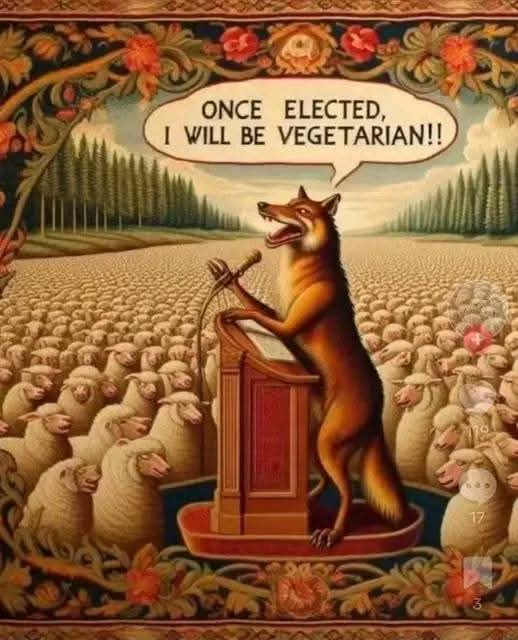 THANK YOU